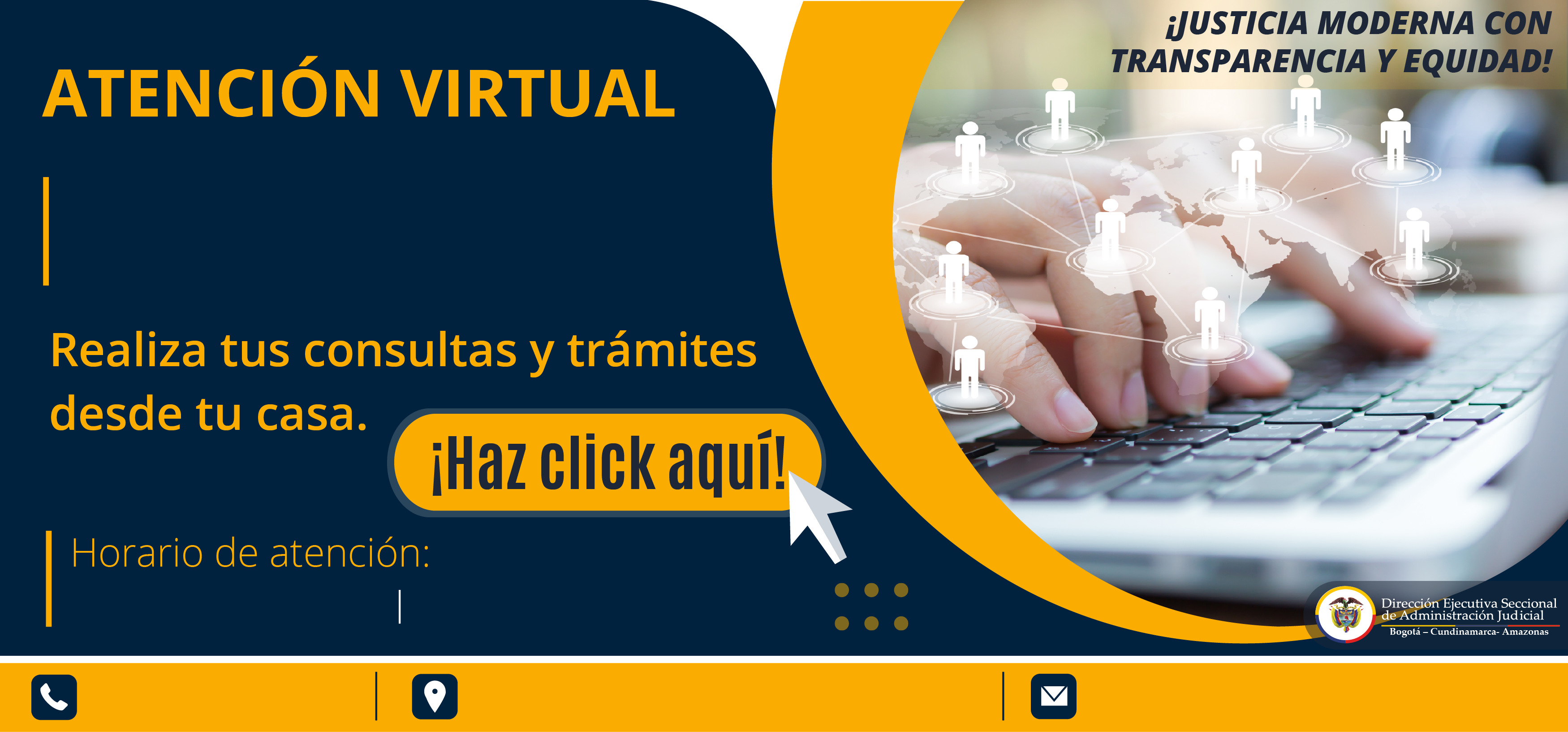 JUZGADO SEGUNDO MUNICIPAL DE PEQUEÑAS CAUSAS Y COMPETENCIA MÚLTIPLE DE MONTERÍA.
@JUZGADO2PCMON
@JUZGADO2PCMON
Martes y Jueves
02:00 pm  a  4:00 pm
Calle 32 No. 7-06 Ed. MARGUI
j02pqccmmon@cendoj.ramajudicial.gov.co
000 000 0000